Sedemnajsti gozdni dan
učenci 1. č 
učiteljici Klavdija Klinar in Tanja Pongrac
trim steza Žerjavec , 16. 3. 2017
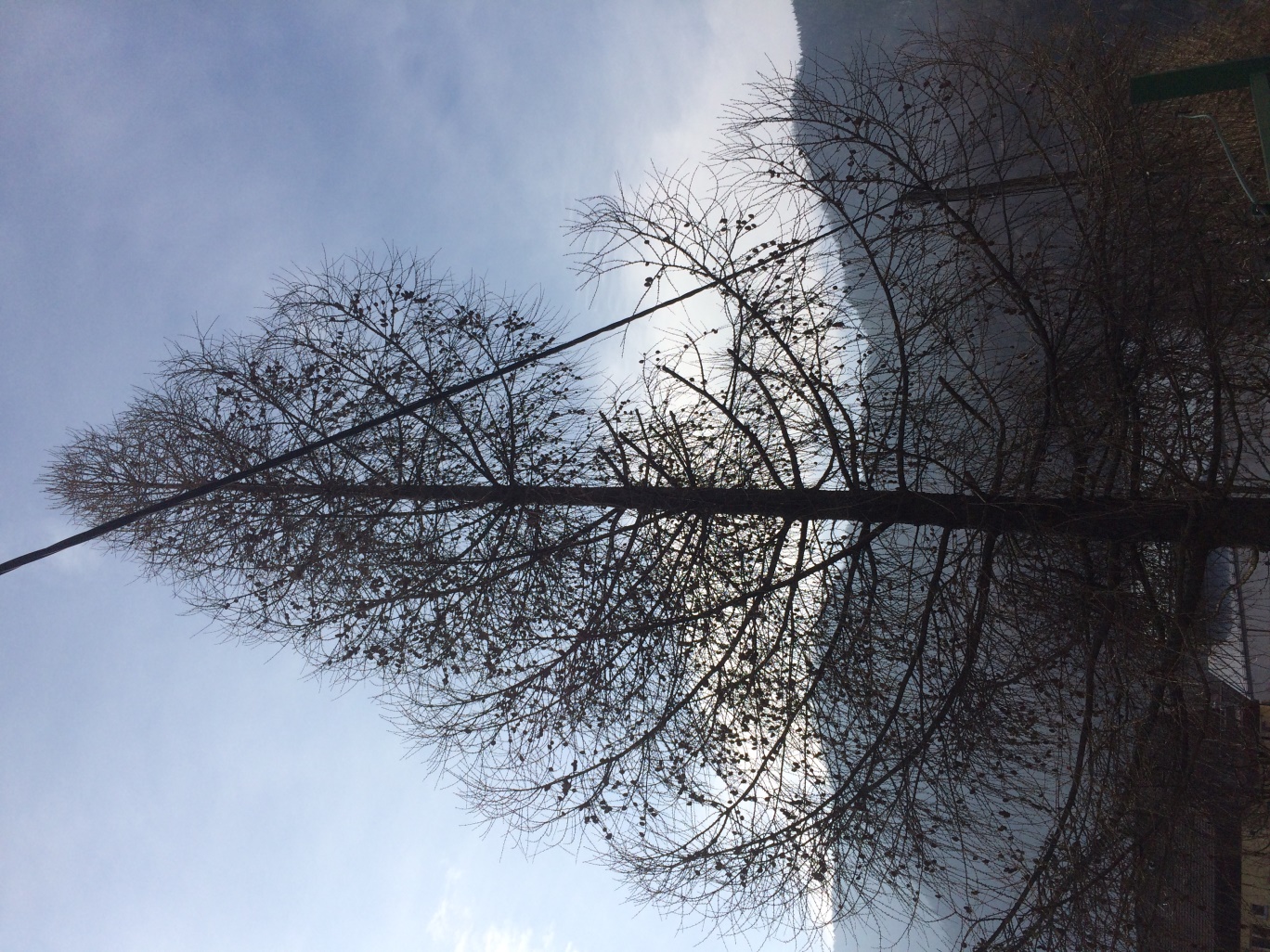 Gospod macesen se prebuja.
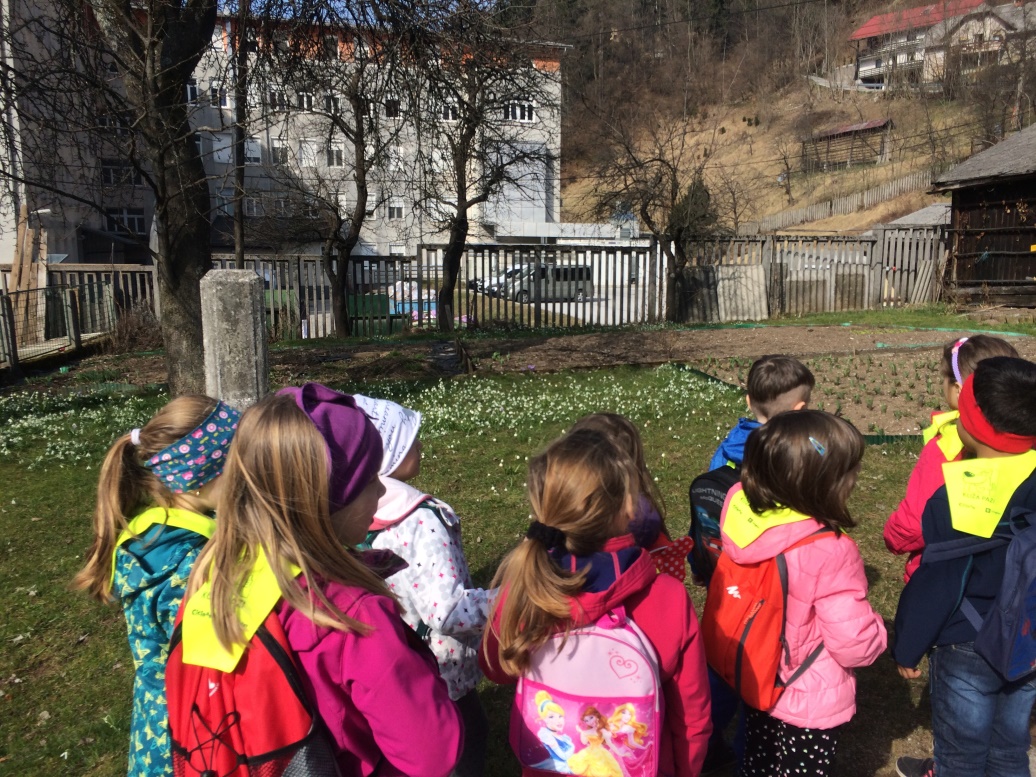 Kaj se dogaja na vrtu?
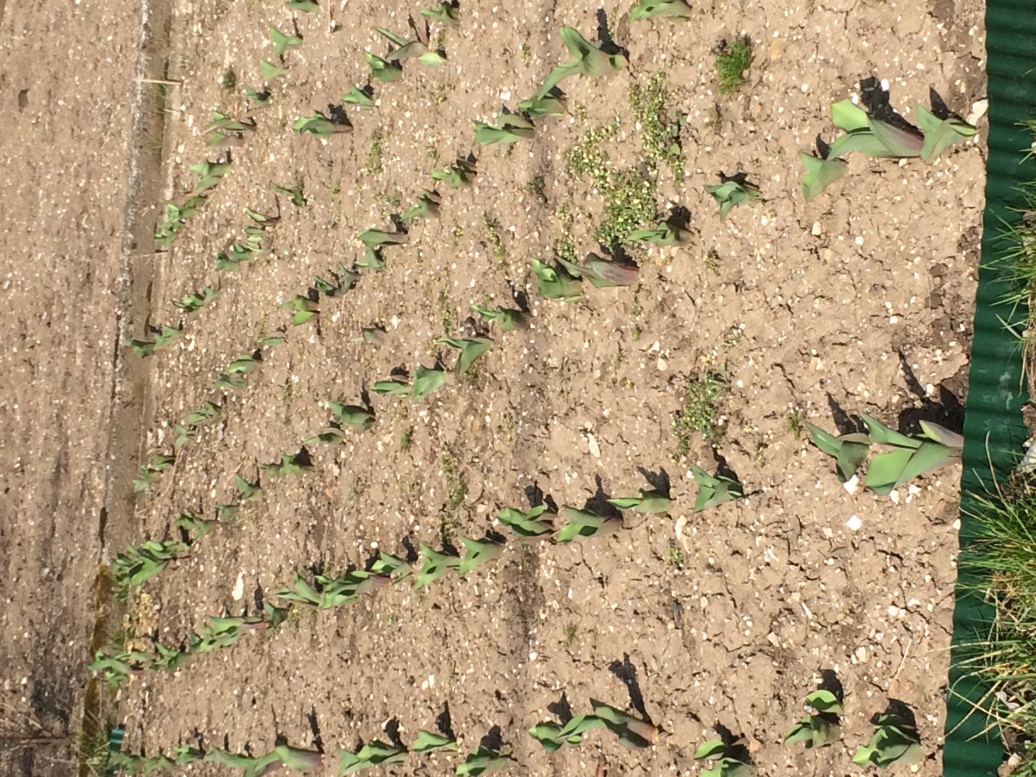 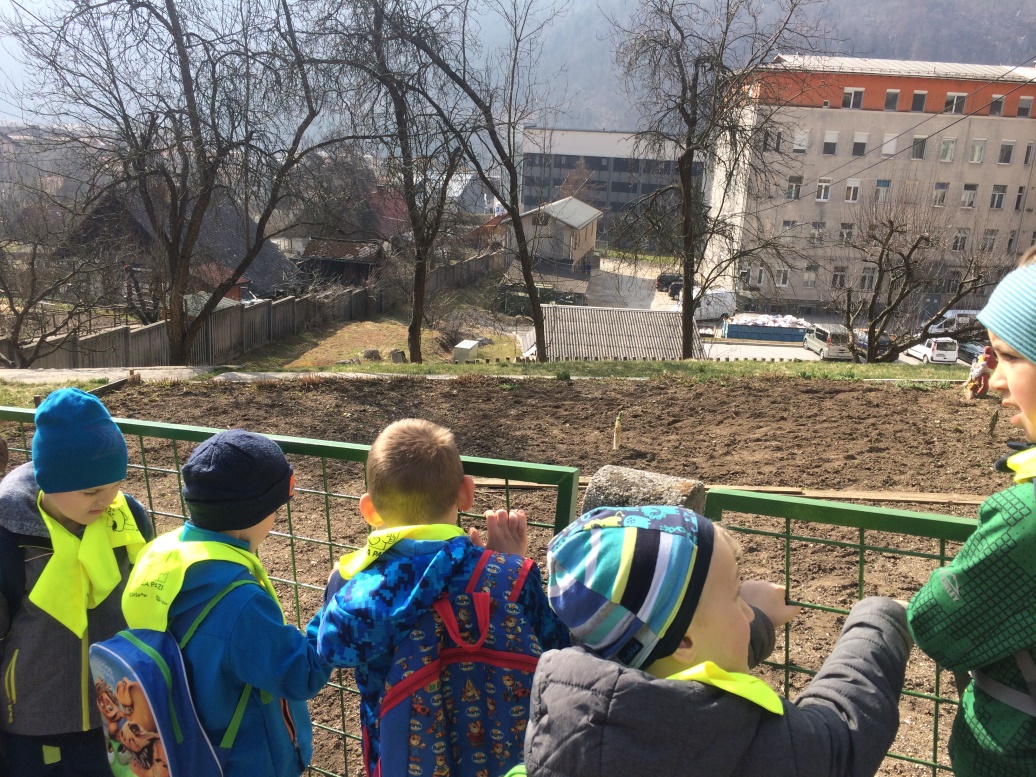 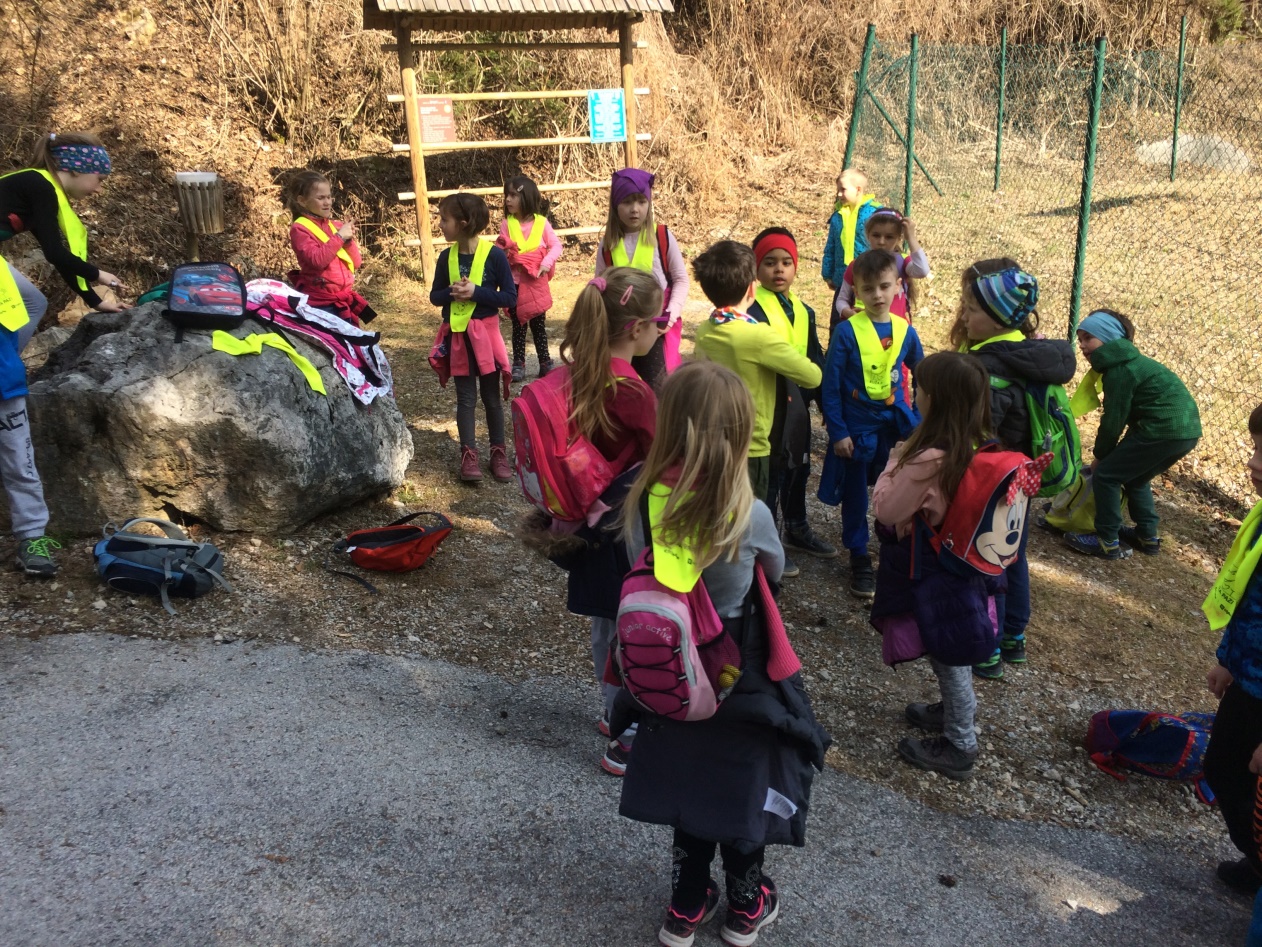 Ogrevanje – gozdna telovadba.
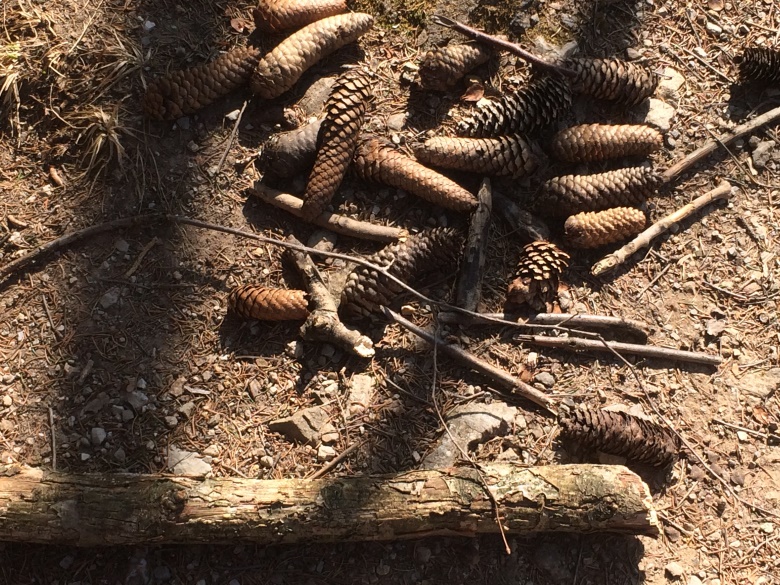 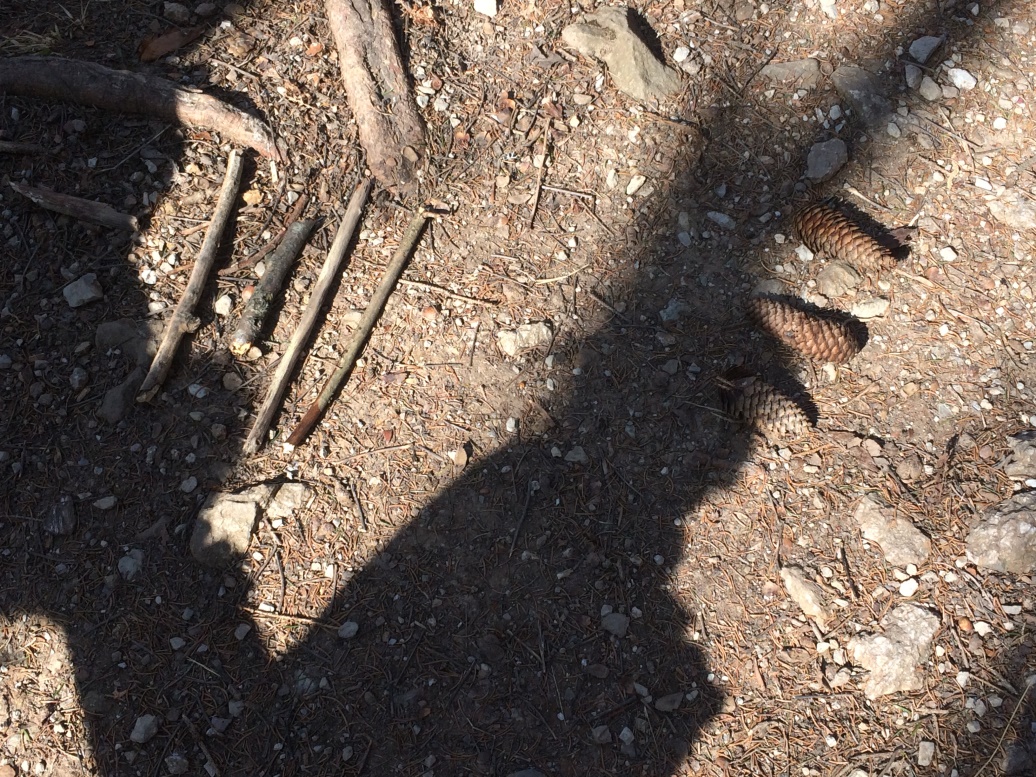 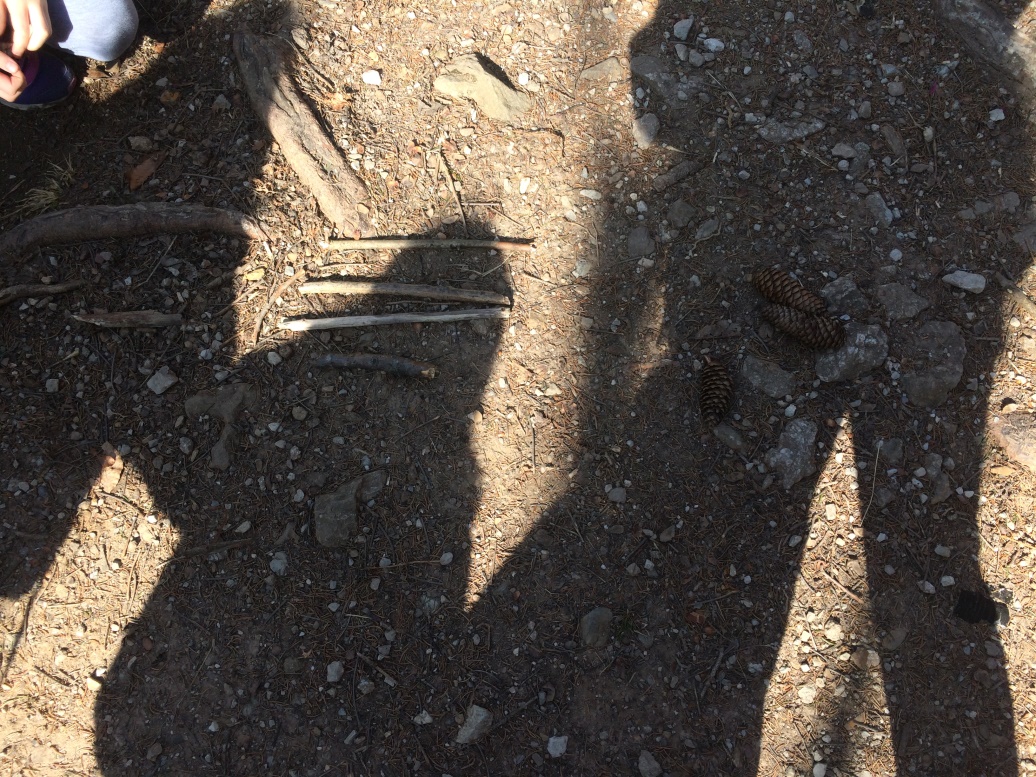 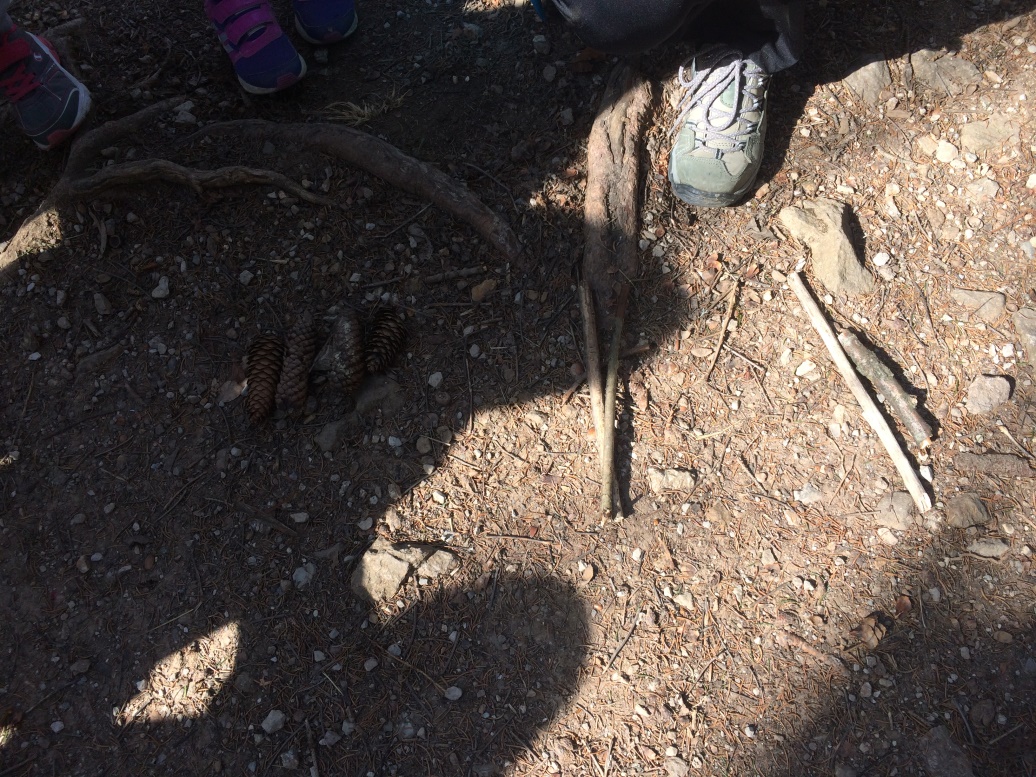 Gozdno računanje, s pripomočki, zamenjava seštevancev, trije seštevanci.
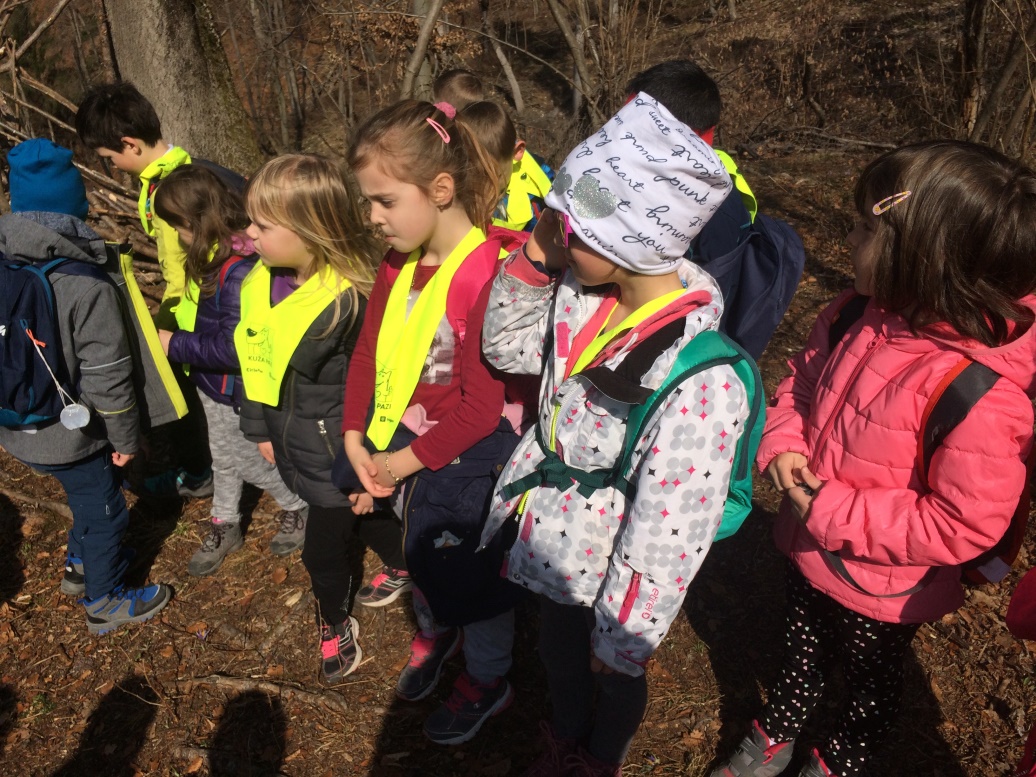 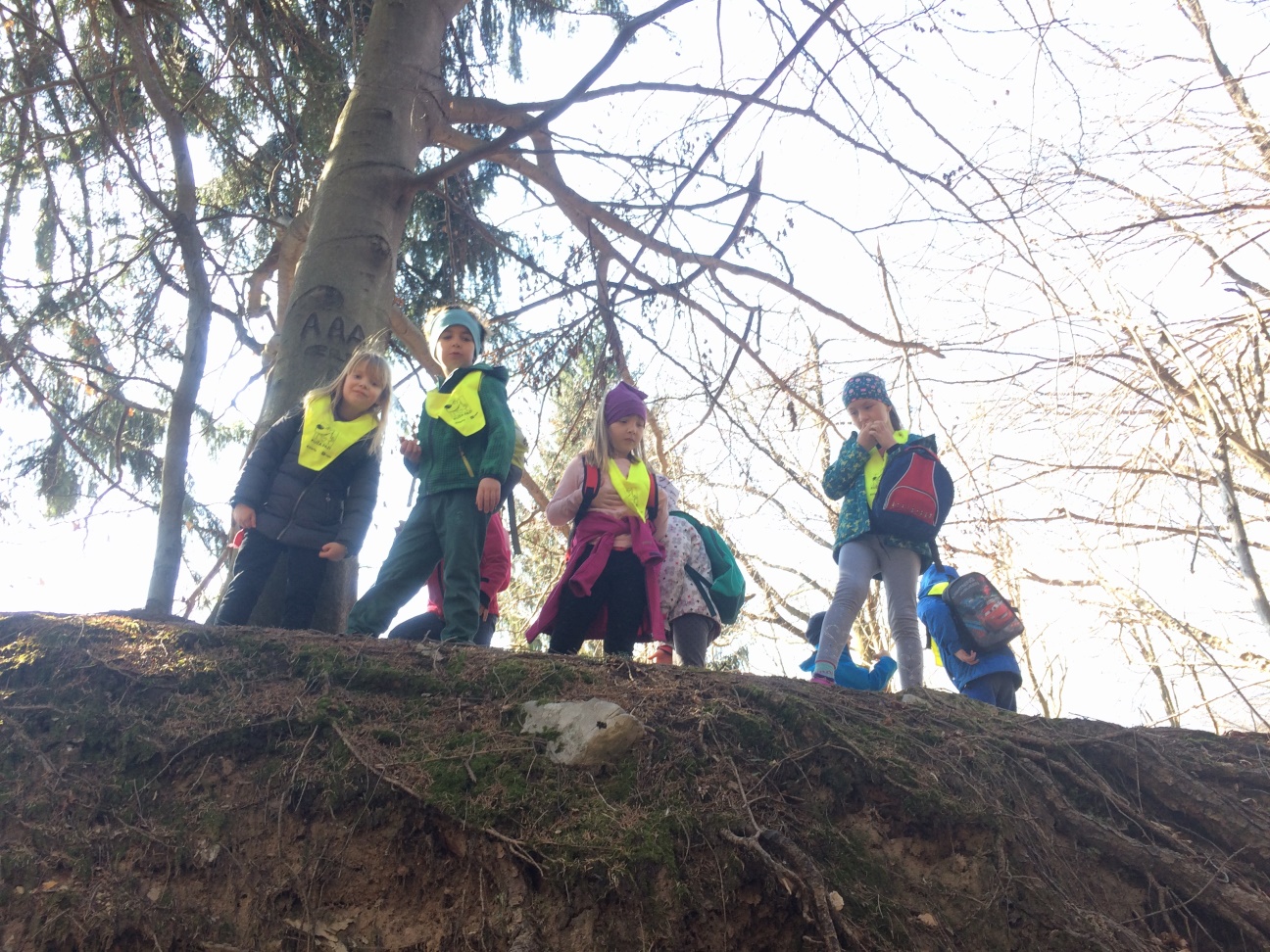 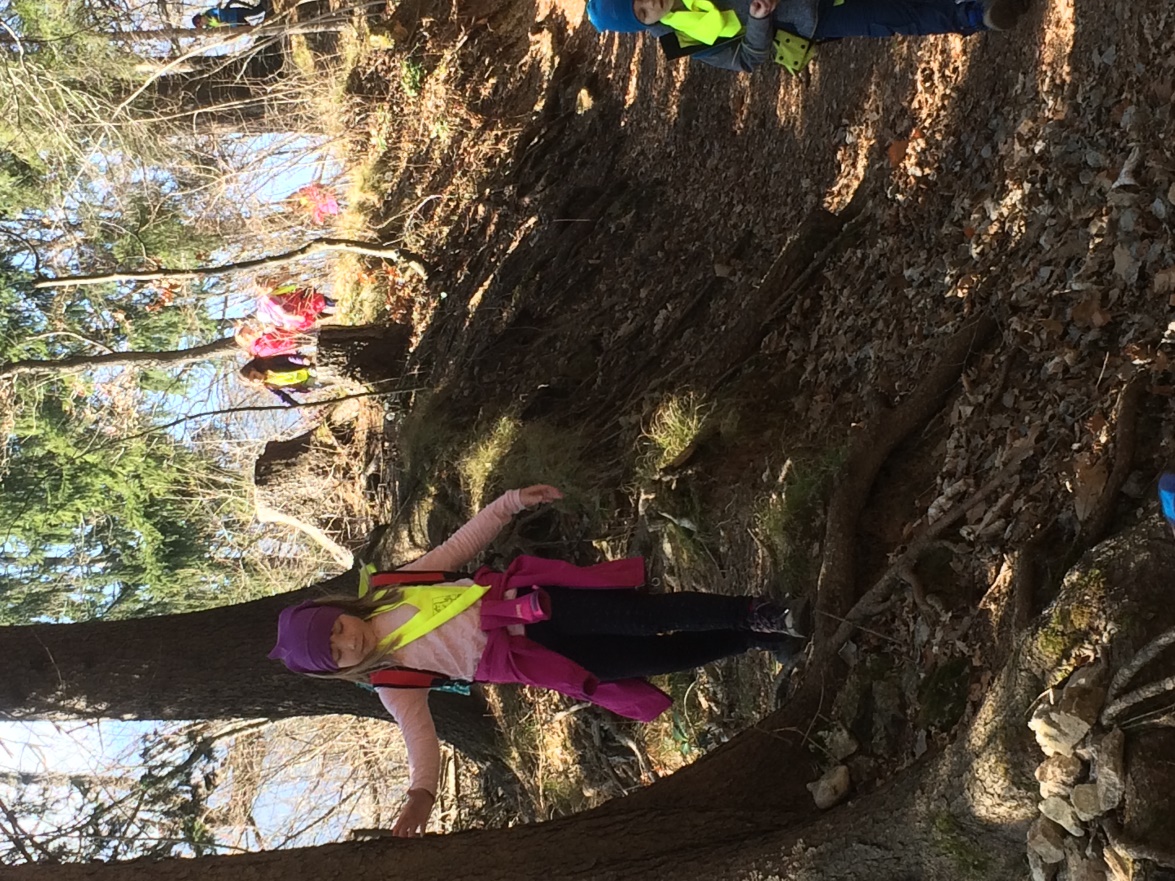 Gozdni poligon.
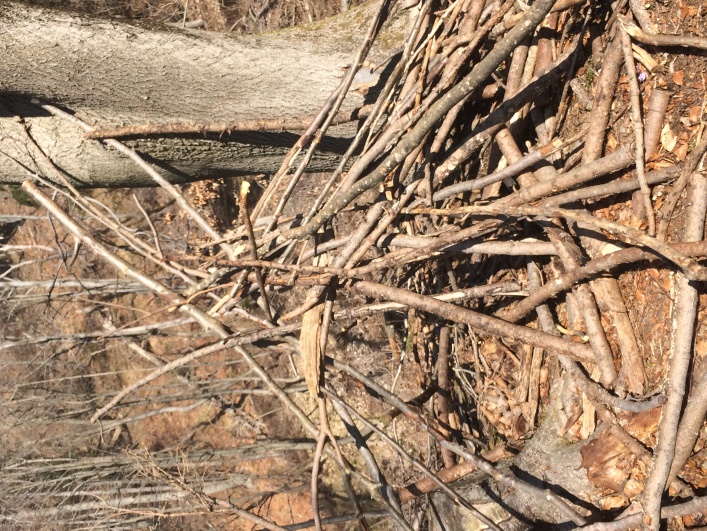 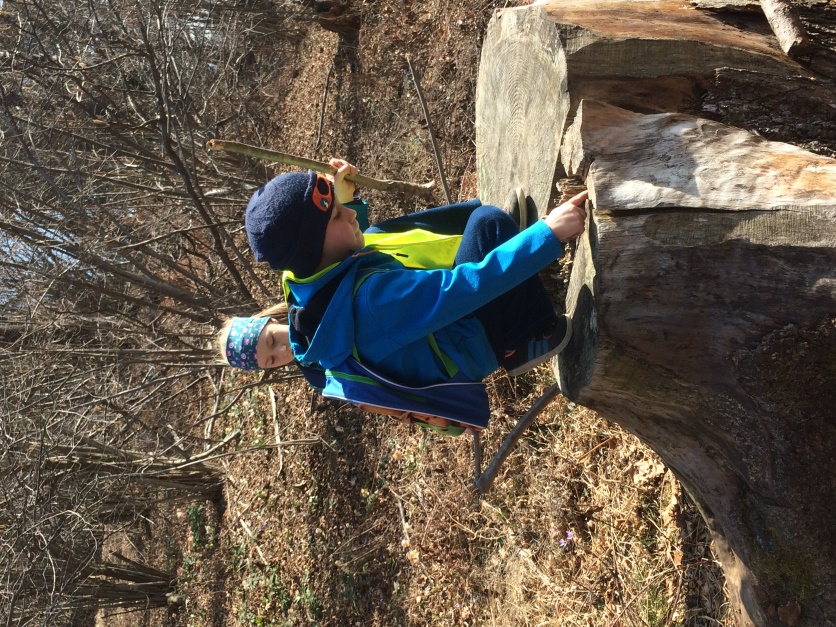 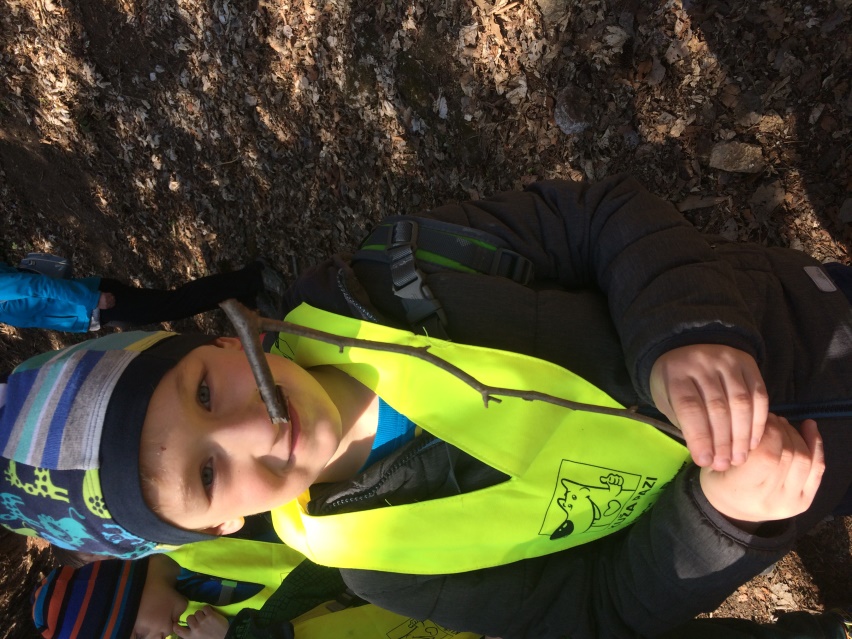 Spontane dejavnosti in razvijanje domišljije.
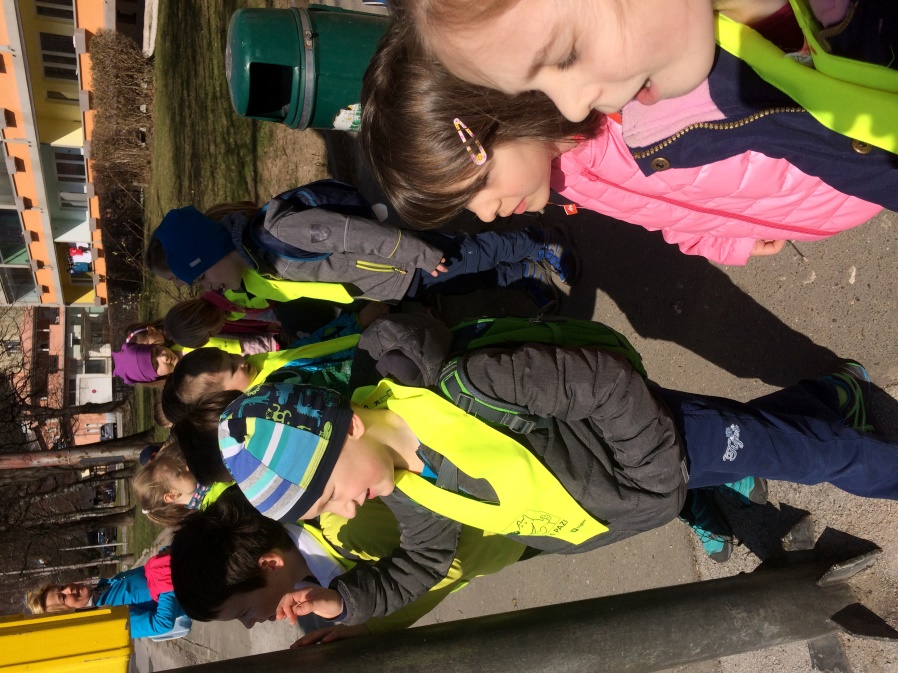 Štetje ob čakanju na zeleno luč.
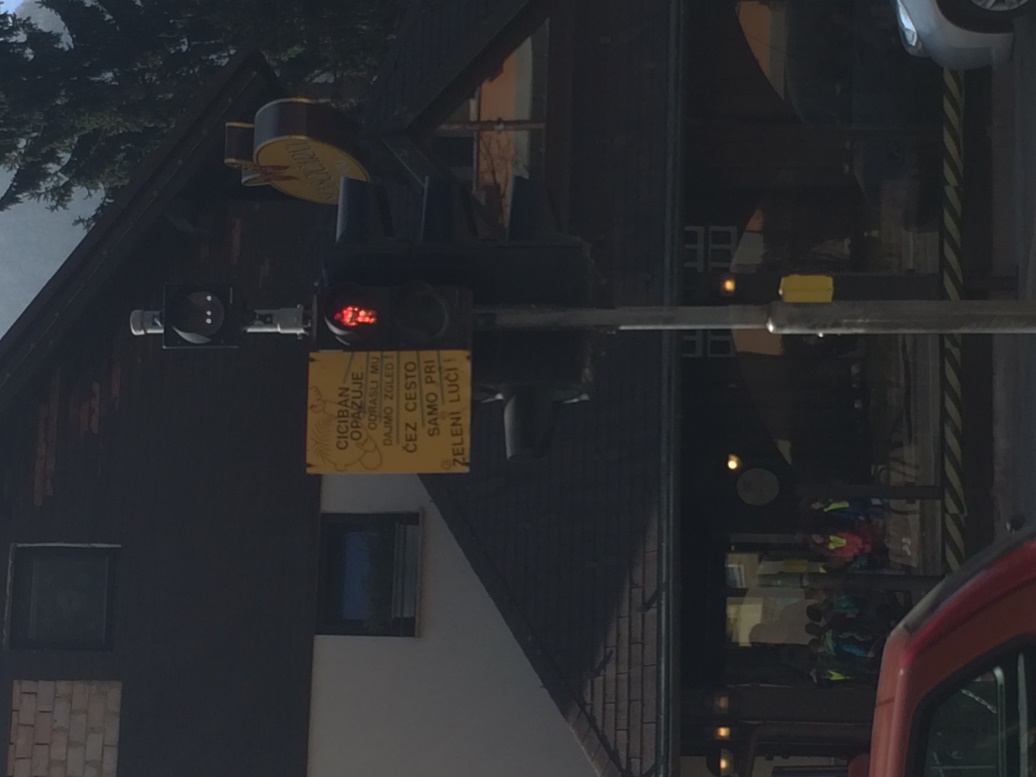